品番:L3094
防滴9LEDライト
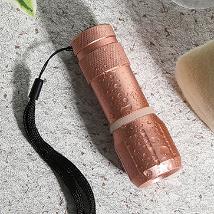 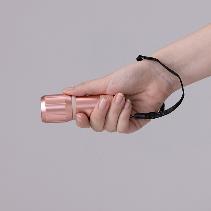 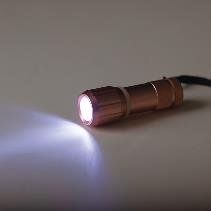 上代:\680(税込\748)
防滴試験(IP×4)適合条件をクリア！
ピンクゴールドのボディで、非常に明るい9LEDライト
便利に使えるストラップ付
防滴仕様
■商品情報
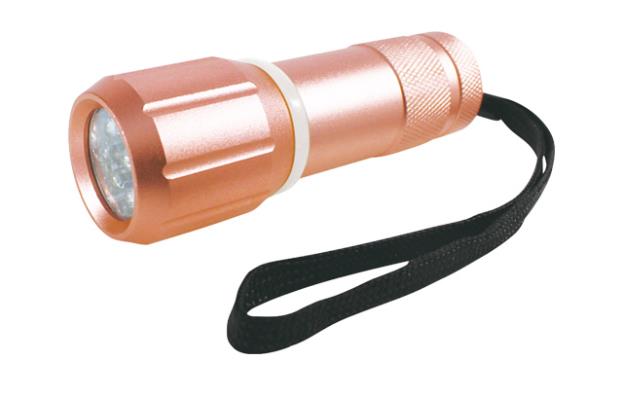 memo
■名入れ範囲
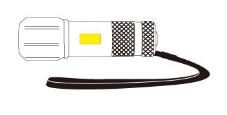 W20×H10mm